Cook bookfor little hands
E-twinning project
A small miracle the kindergarten
recipes
Mytinys (cold fresh bread soup)……………. Jurbarko r. Skirsnemunės Jurgio Baltrušaičio pagrindinė mokykla 
Baked pasta with feta cheese and cherry tomatoes……………Kindergarten of Charaka, Hraklio, Creece.
Lithuanian Saltibarsiai (cold beet soup)………………….. Vilniaus Žaliakalnio darželis - mokykla, Lietuva
Pancakes sugar free with banana & oats………………..24 Kindergarten Alexandroupolis, Greece
Greek salad recipe………………..15 Kindergarten of Agia Paraskevi, Athens, Greece.
Banana cake……………………. Kindergarten for Special Education , Ierapetra, Greece.
MYTINYS (COLD FRESH BREAD SOUP)
Jurbarko r. Skirsnemunės Jurgio Baltrušaičio pagrindinė mokykla
Baked pasta with feta cheese and cherry tomatoes
LITHUANIAN SALTIBARSCIAI (COLD BEET SOUP)
Vilniaus Žaliakalnio darželis 
 mokykla, Lietuva
PANCAKES SUGAR FREE WITH BANANA & OATS
GREEK SALAD RECIPE
BANANA CAKE
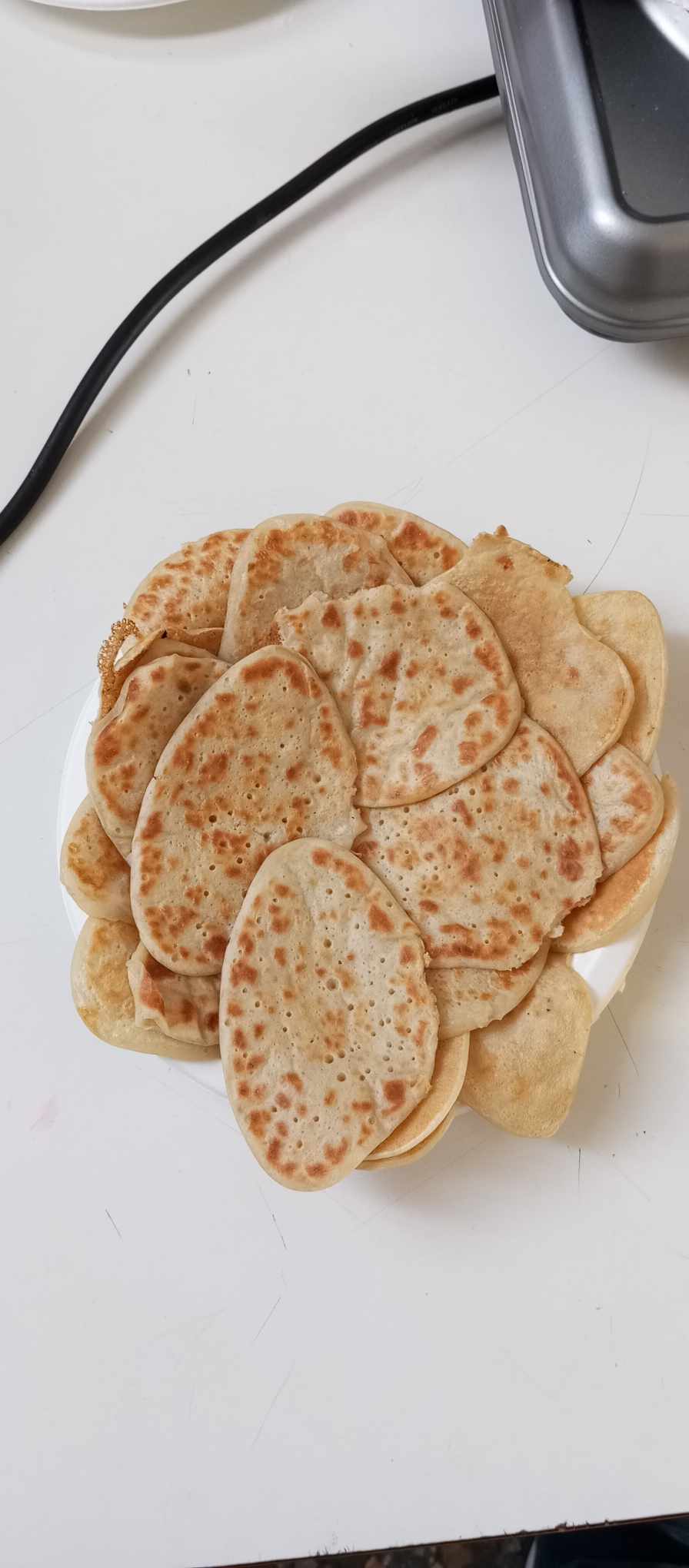 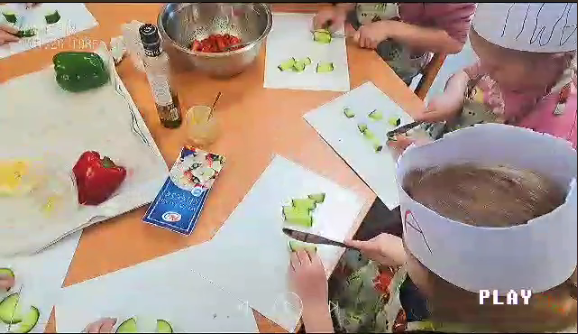 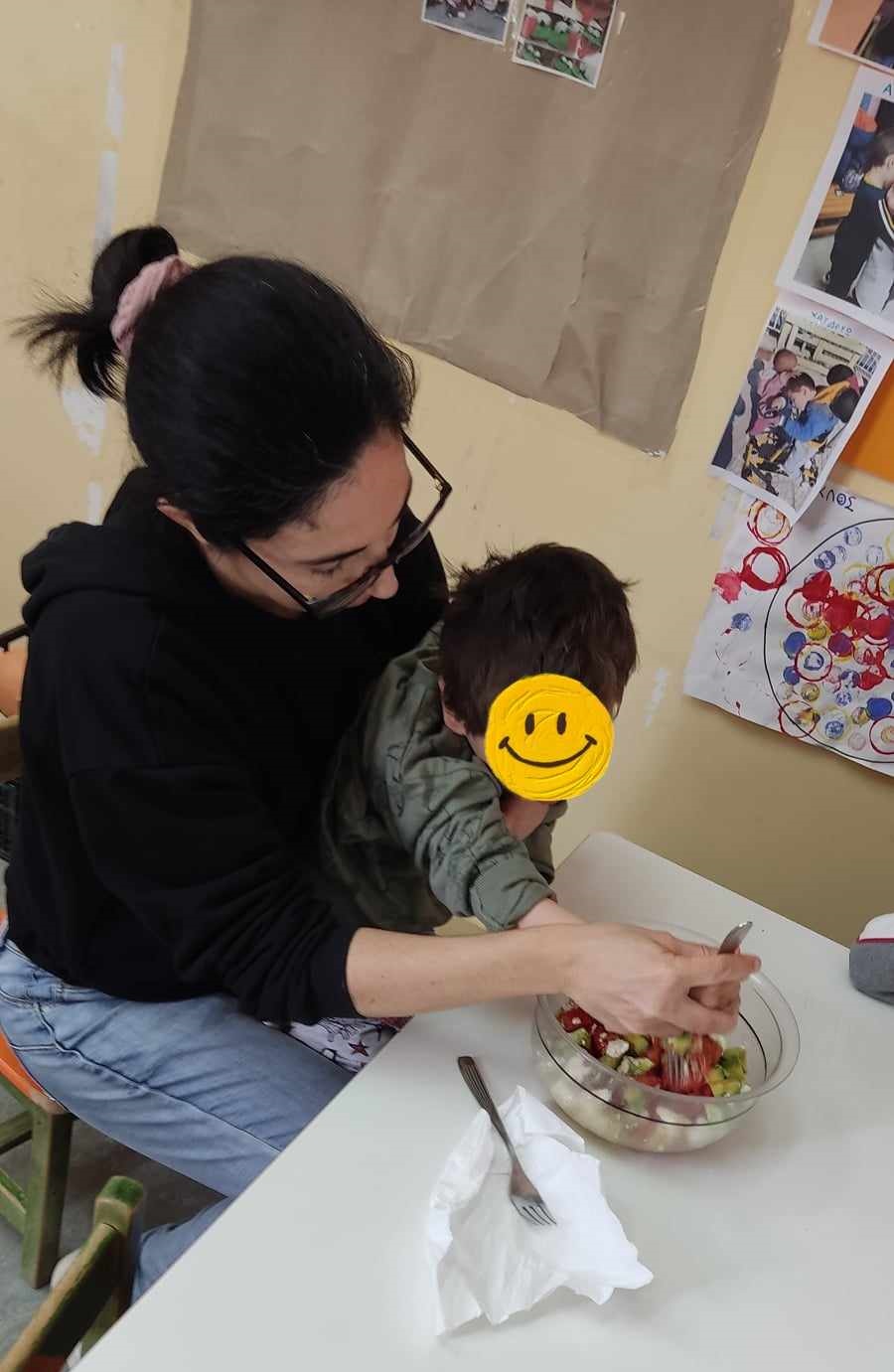 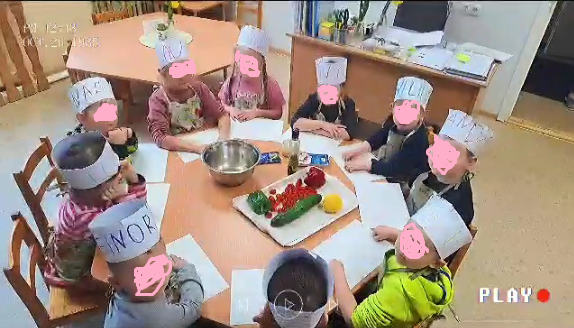 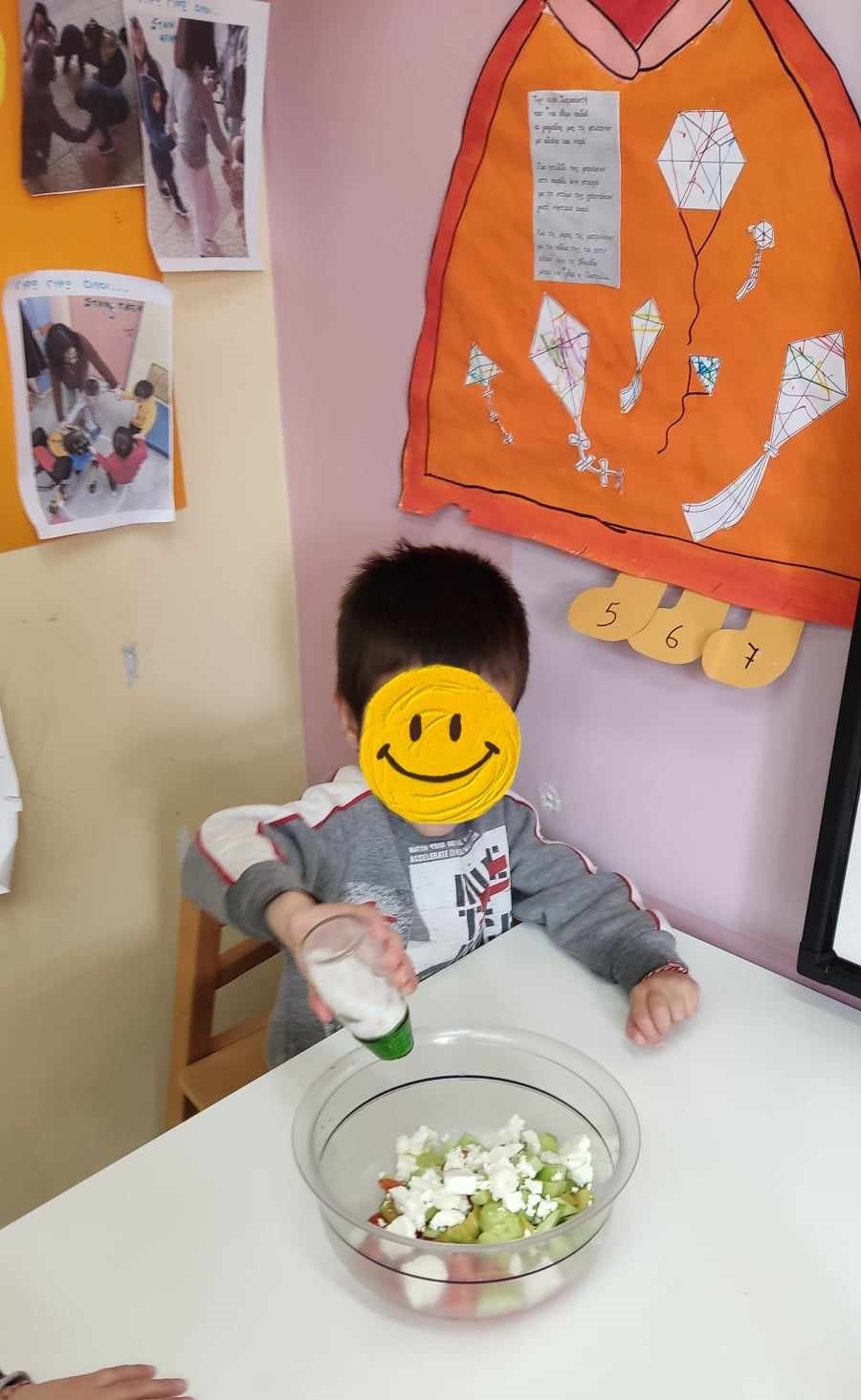 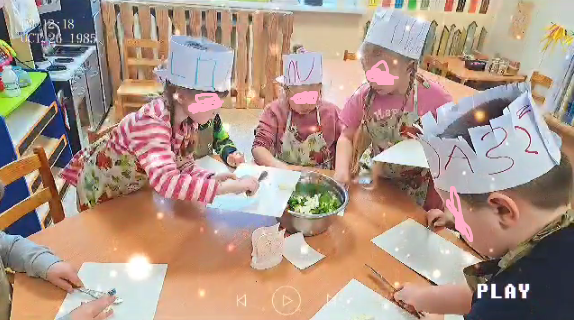 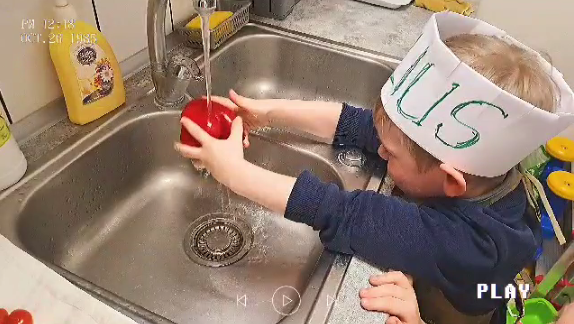